Fellowship Church,  May 4, 2025                                                      			                           B Heath
Straight & Balanced
(Luke 3:4-6)
Expository Teaching
The Battle Belongs to the Lord (9:56-10:00)
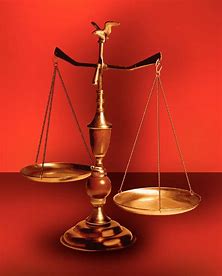 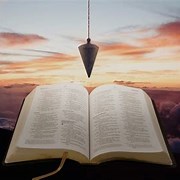 Psalm 68

Victory Parade for the Ark of God


OT:  2 Samuel 6-7, 1 Chronicles 13-16 NT:  Ephesians
OT:  Ps 5:8,  Pr 4:25-27
Amos 7:7-8
Isaiah 28:13, 17

NT:  Mt 3:3,  Acts 9:11 
Hebrews 12:13, Jude 3
1 Corinthians 15:1-4
2 Timothy 3:10, John 7:16
OT:  Deut 25:13-16  
Proverbs 20:10
Daniel 5:25-28

NT:  Hebrews 12:1
1 Cor 3:11-15
Philippians 4:5
James 3:17
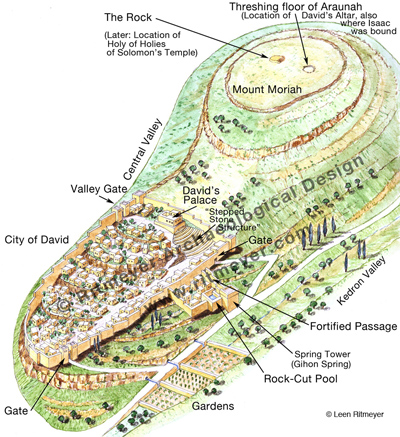 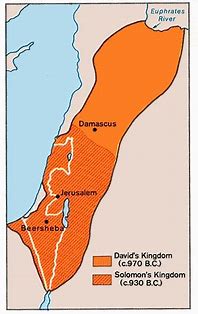 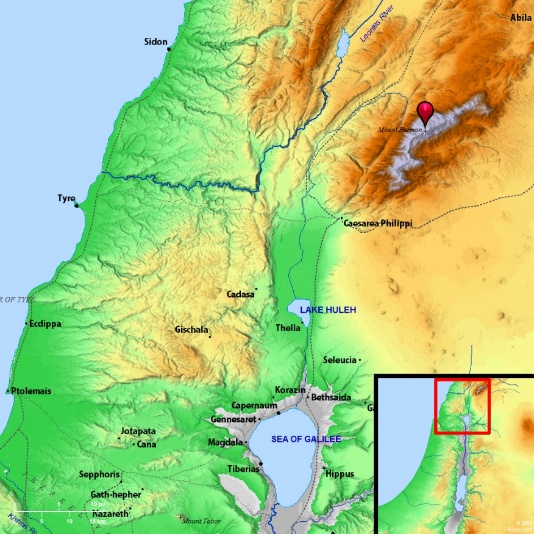 Victory Parade for the Ark    
   Psalm 68 covers 3500 years

1500/1200 BC:  Moses/Barak (68:7-14)

1000 BC:   King David (68:1-6, 15-17, 
                                            19-28)

33 AD:   Jesus ascends (68:18 receive
                      gifts, Eph 4:8 gave gifts) 

2025+ AD:   Jesus returns (68:29-32)
Psalm 68Victory Parade for the Ark of God 1-6 God’s presence Let God arise (Numbers 10:35)7-14 God protects   (past-Moses & Barak) 15-19 God’s choice  Mt Zion vs Mt Balsam(1st coming of Jesus, Ephesians 4:8) 20-28 Israel celebratesentering Jerusalem29-32 God’s victory(2nd coming of Christ, Revelation 19)33-35 God’s strength (for & in Israel)
( King Saul
7 months, 
 1 Sam 6:1)
(Judges
c 400 years)
(20 + years
1 Sam 7:2)
Uzzah dies
(1 Sam 6:7-9)
Obed-edom
(3 months
2 Ki 6:10-12)
David’s Tent
(40 yrs, 2 Chr 5)
Sunday School Through the Bible (2023 - 2025) 

Grow in grace, and in the knowledge of our Lord and Savior Jesus Christ 
                                               2 Peter 3:18     
                           
COMPLETED books of the Bible

Old Testament:  Genesis (4), Exodus (4), Leviticus (2), Numbers (3), Deuteronomy (5), Psalms (4), Psalm 68 (2), Proverbs, Ecclesiastes, Amos, Obadiah, Malachi  

New Testament:  Mark, Colossians, 1-2 Thessalonians (10), Philemon, James, 2 Peter (4), Jude 





Invitation to Fellowship Church 2025 daily schedule for Bible and prayer
March 5-11:  2 Kings 7:1-9:13 (Mon-Sat) & Psalm 71 (Sunday)
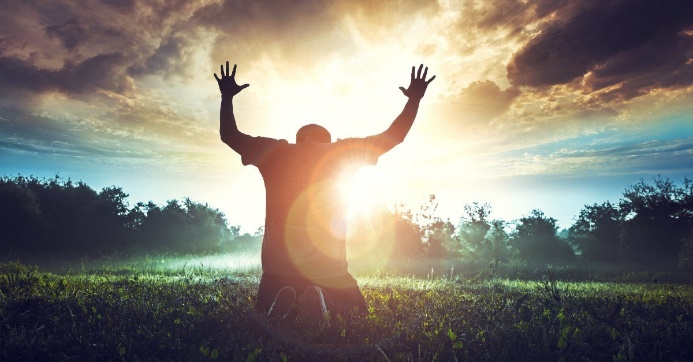 [Speaker Notes: -]